Мыло.
Его состав и моющее действие.
Синтетические моющие средства.
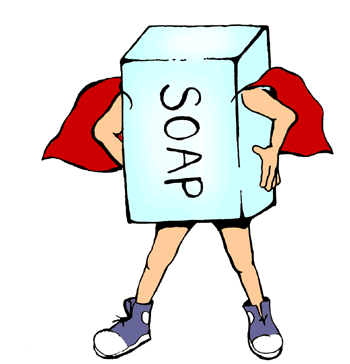 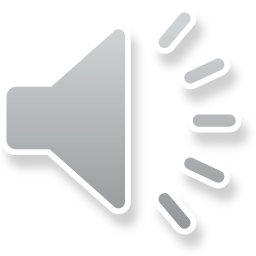 История создания и производства мыла
История создания мыла насчитывает сотни лет и окутана тайнами и легендами. По имеющимся данным, мыло изготовлялось ещё в древнем Шумере и Вавилоне (около 2800 г. до н.э.). Описания технологий изготовления мыла были найдены еще в Месопотамии на глиняных табличках, относящихся примерно к 2200 г. до н.э. А египетский папирус, найденный в середине второго тысячелетия до нашей эры, свидетельствующий, что египтяне регулярно мылись с помощью мыла, только подтвердил догадки ученых.
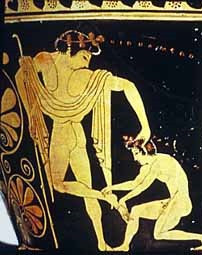 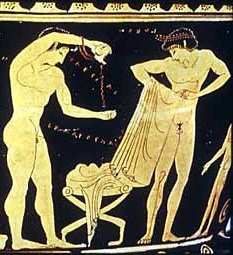 Широко применялись подобные моющие средства и в Древнем Риме. Одна из легенд связывает появление мыла и даже слова soap (англ.) с горой Sapo, на которой в древнем Риме совершалось жертвоприношение богам.
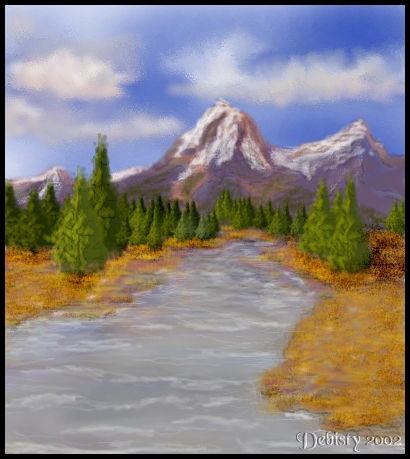 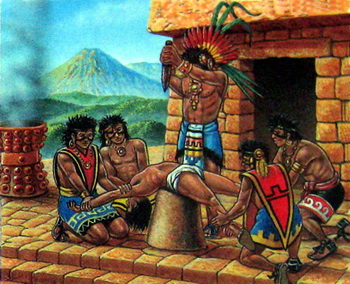 Открытие мыла как средства гигиенического ухода приписывают знаменитому античному врачу Галену, жившему во II в. нашей эры. После падения Римской империи культура умывания была утрачена, а мыло забыто на многие столетия, что в немалой степени способствовало множеству эпидемий, буквально опустошавших Европу в средние века. Во Франции и Англии мыло вновь появилось лишь в XIII в. и производилось только знающими все тонкости этого искусства аптекарями для знатных семей.
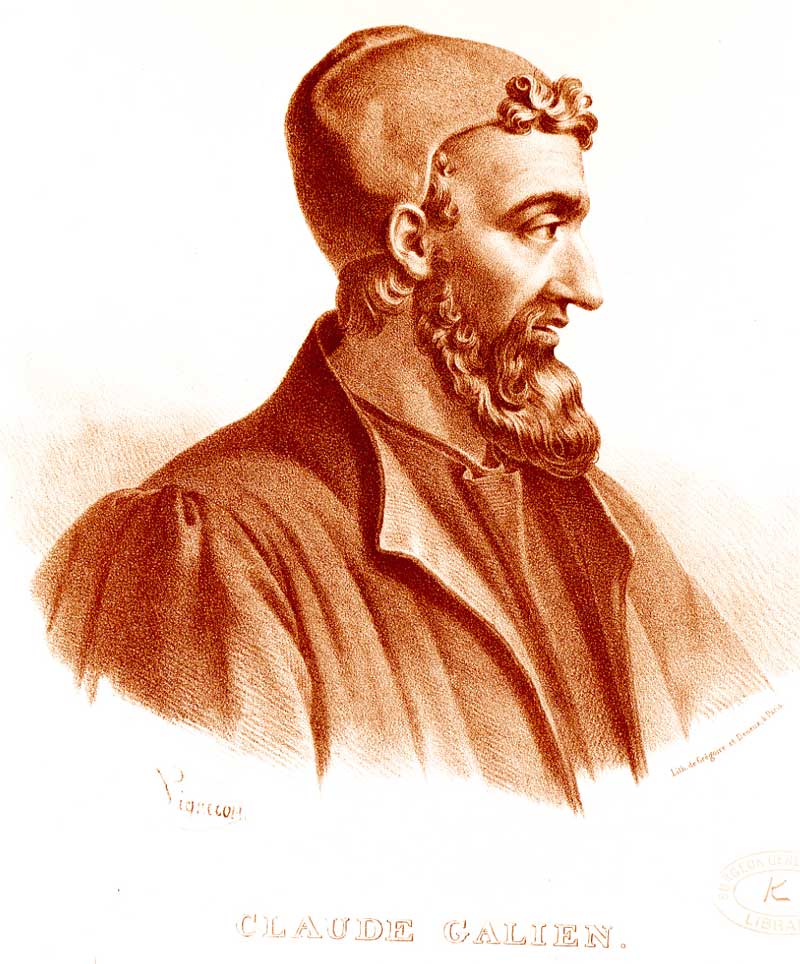 Античный врач Гален
Великий французский ученый Пастер в начале XIX в. установил, что бактерии являются возбудителями болезней, жизненная важность личной гигиены стала очевидна всем.
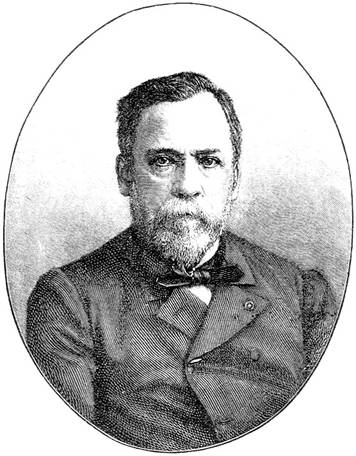 Луи Пастер
Мыло — жидкий или твёрдый продукт, содержащий поверхностно-активные вещества, в соединении с водой используемое либо как косметическое средство — для очищения и ухода за кожей; либо как средство бытовой химии — моющего средства (мыло хозяйственное).
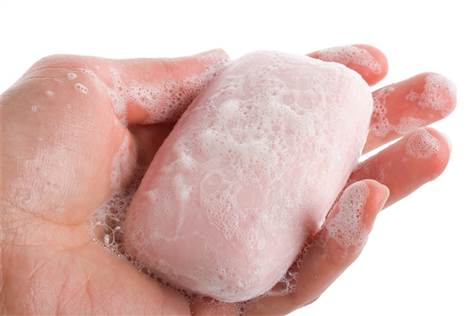 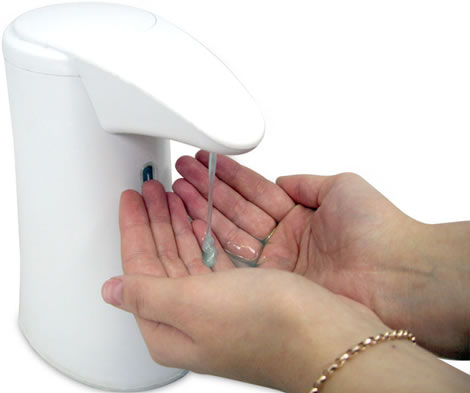 В состав мыла входят натриевые и калиевые соли высших карбоновых кислот:
Пальминитиновая кислота
Стеариновая кислота
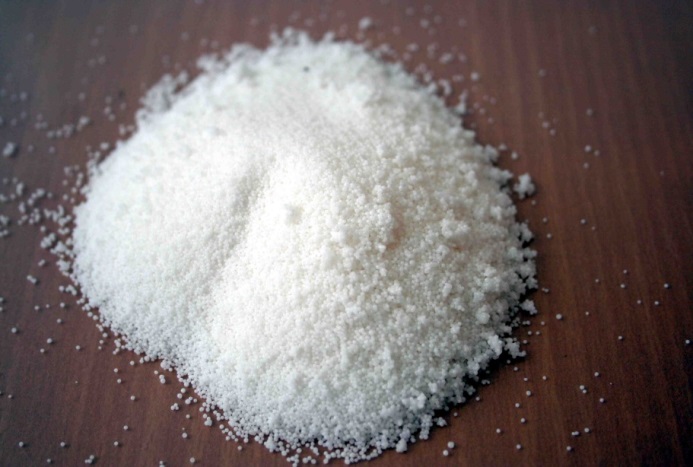 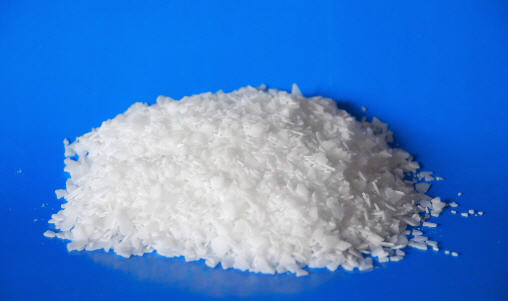 Для получения мыла жиры подвергают щелочному гидролизу:
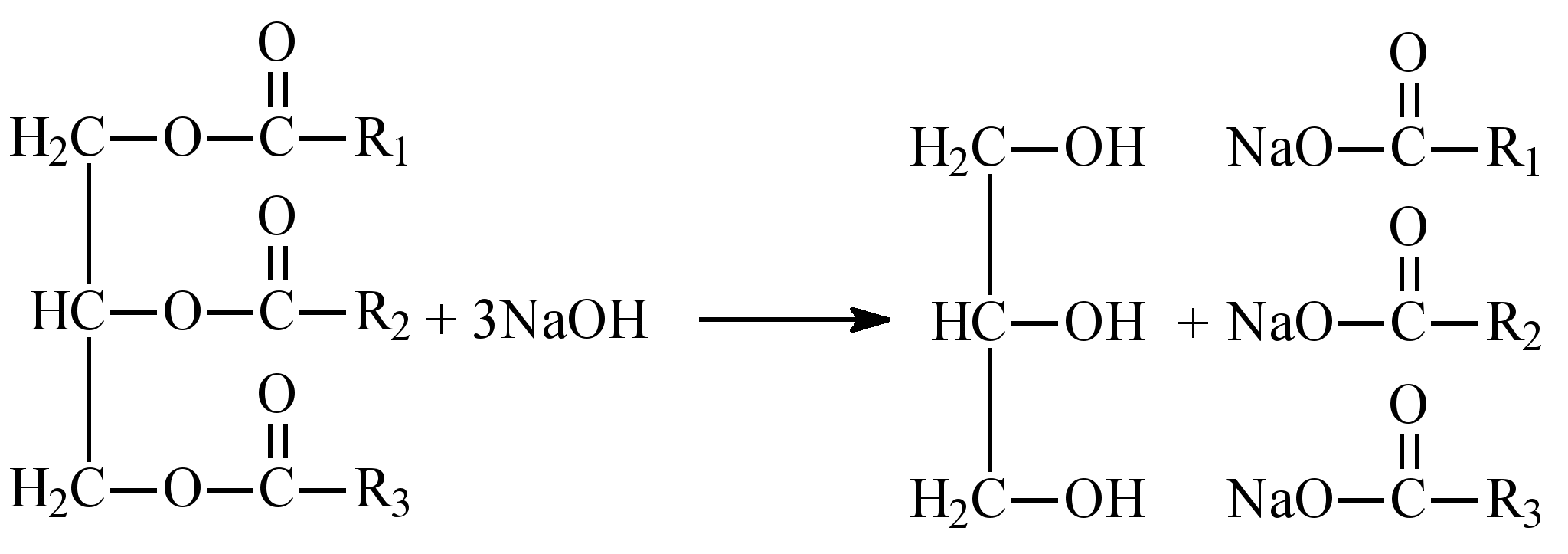 Омыление — гидролиз сложного эфира с образованием спирта и кислоты (или её соли, когда для омыления берут раствор щёлочи). При омылении жиров, представляющих собой эфиры высших жирных кислот и глицерина, щелочами образуются соли жирных кислот, называемые мылами (отсюда и происхождение термина «омыление»). Омыление имеет большое значение в биологическом обмене веществ (расщепление и усвоение организмом жиров), происходит под действием соответствующих ферментов-эстераз.
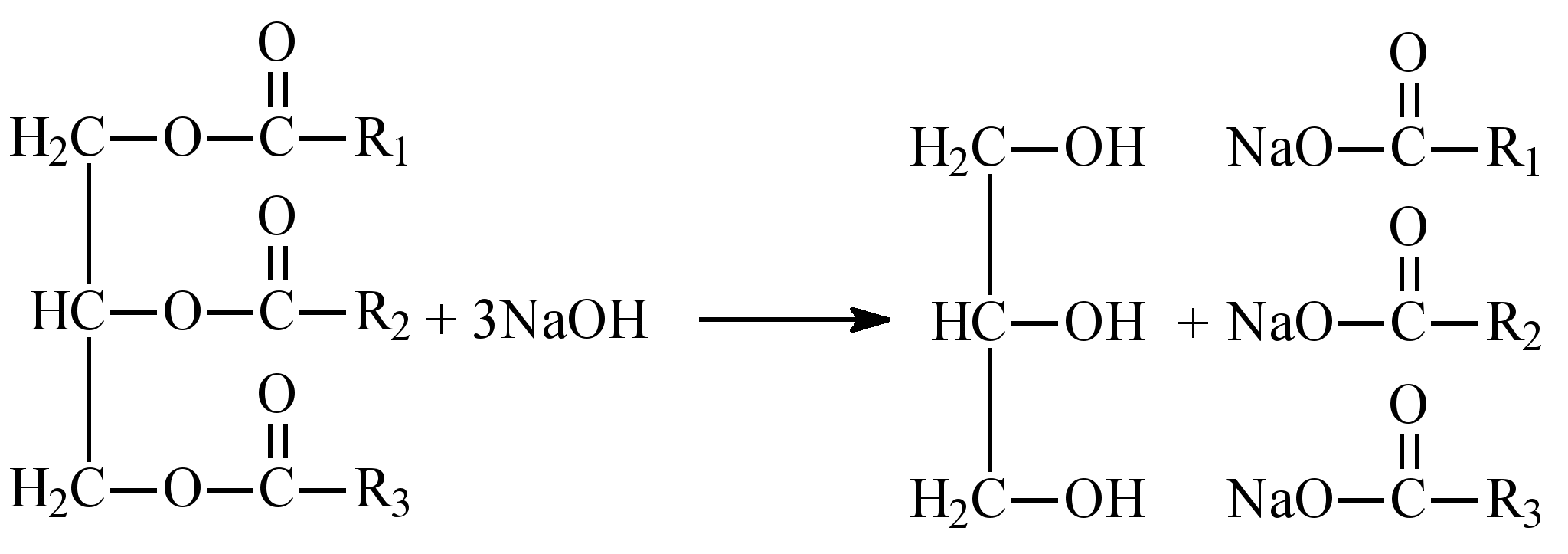 Гидрогенизация жиров – так называют процесс, присоединения водорода к остатком непредельных кислот, входящих в состав жиров. В результате из жидких жиров, молекулы которых содержат ненасыщенные углеводородные радикалы, получают твердые жиры, содержащие остатки придельных (насыщенных) жирных кислот. Гидрирование проводят под давлением в присутствии катализатора:
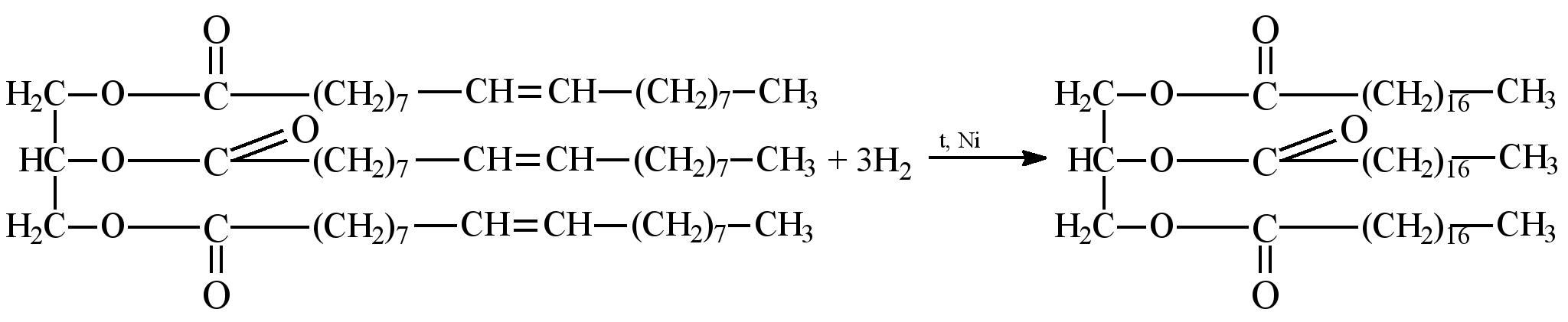 Моющее действие мыла
Молекула мыла состоит из двух частей:
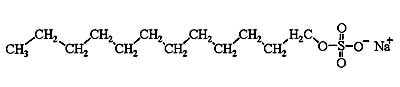 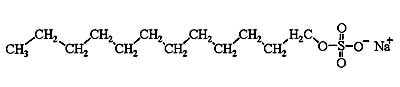 гидрофобной(враждебной к воде)
и гидрофильной(дружественной к воде).
В воду мыло погружается гидрофильной частью, а гидрофобная выталкивается наружу.
Синтетические моющие средства
Синтетические моющие средства – детергенты (англ. deterge – очищать) – это композиции различных органических и неорганических химических соединений.
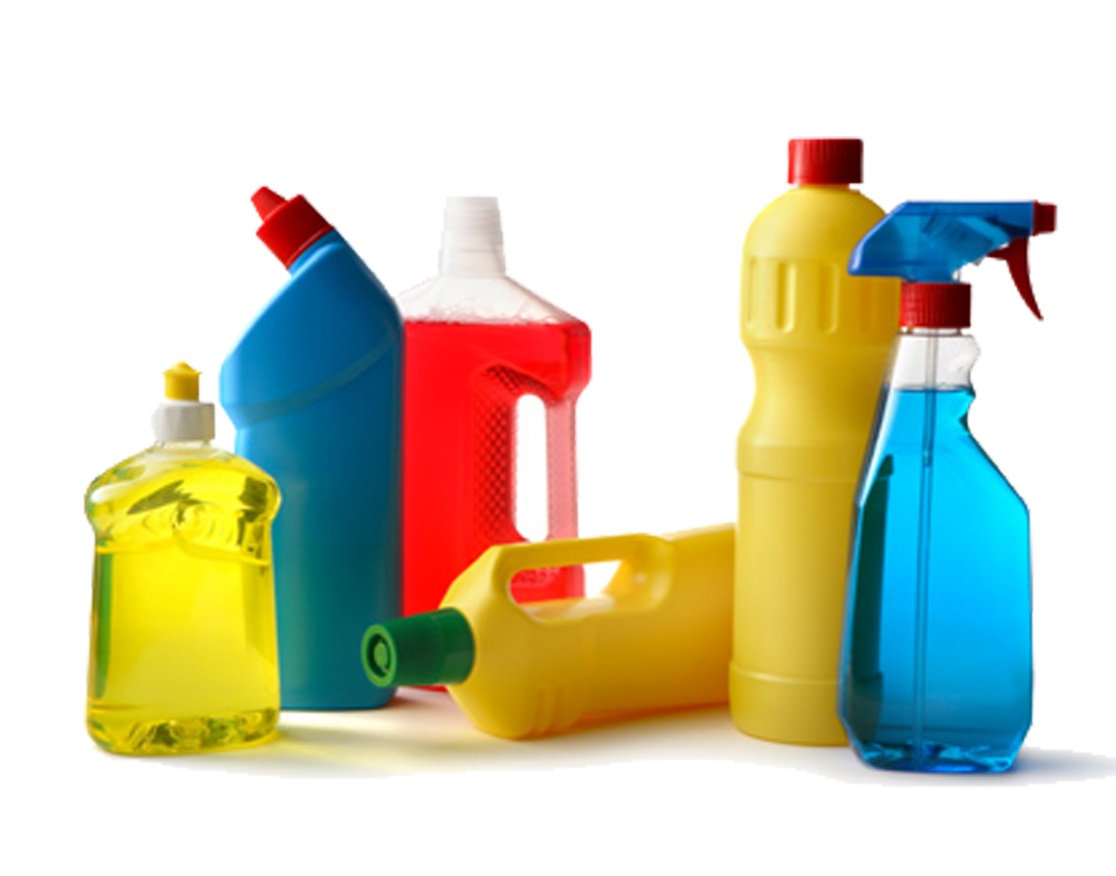 К бытовым химическим товарам помимо синтетических моющих средств (СМС) относятся:
Основные ингредиенты синтетических моющих средств
Синтетические моющие средства, предназначенные для стирки изделий, подразделяются по следующим признакам:
по агрегатному состоянию: твердые (в виде кусков — мыло хозяйственное), порошкообразные, разновидность — гранулированные; жидкие; пастообразные;
по назначению: для разных видов волокон — универсальные; для хлопчатобумажных, льняных тканей и изделий из них; для изделий из шелка, шерсти, искусственных и синтетических тканей; для замачивания белья и хозяйственно-бытовых нужд; специального назначения. Синтетические моющие средства подлежат обязательной сертификации;
синтетические моющие средства комплексного действия (с подсиниванием, подкрахмаливанием, антистатической обработкой и т. п.);
по способу применения: с высоким (ненормируемым) пенообразованием для ручной стирки и в стиральных машинах активаторного типа; с пониженным пенообразованием — для стирки в автоматических и полуавтоматических стиральных машинах.
Применение СМС
И на последок, интересный опыт, показывающий, что будет, если смешать молоко, пищевой краситель и жидкое мыло:
Спасибо за внимание!
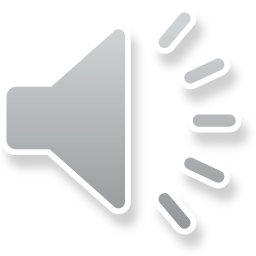 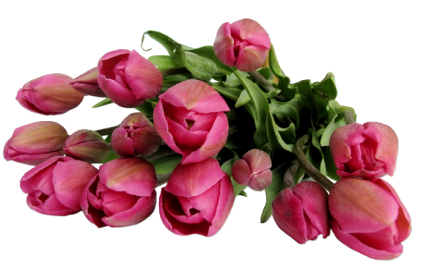